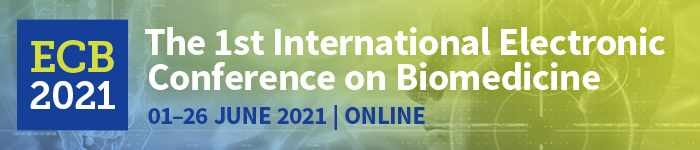 Machine learning for gene expression-based prediction of individual drug response for cancer patients 
Nicolas Borisov 1,*, Victor Tkachev 2,3, Maxim Sorokin 2,3, and Anton Buzdin 2,3,4 
1Moscow Institute of Physics and Technology, 141701 Moscow Oblast, Russia
2OmicsWayCorp, 91788 Walnut, CA, USA, 
3I.M. Sechenov First Moscow State Medical University, 119991 Moscow, Russia
4Shemyakin-Ovchinnikov Institute of Bioorganic Chemistry, 117997 Moscow, Russia

* Corresponding author: borisov@oncobox.com
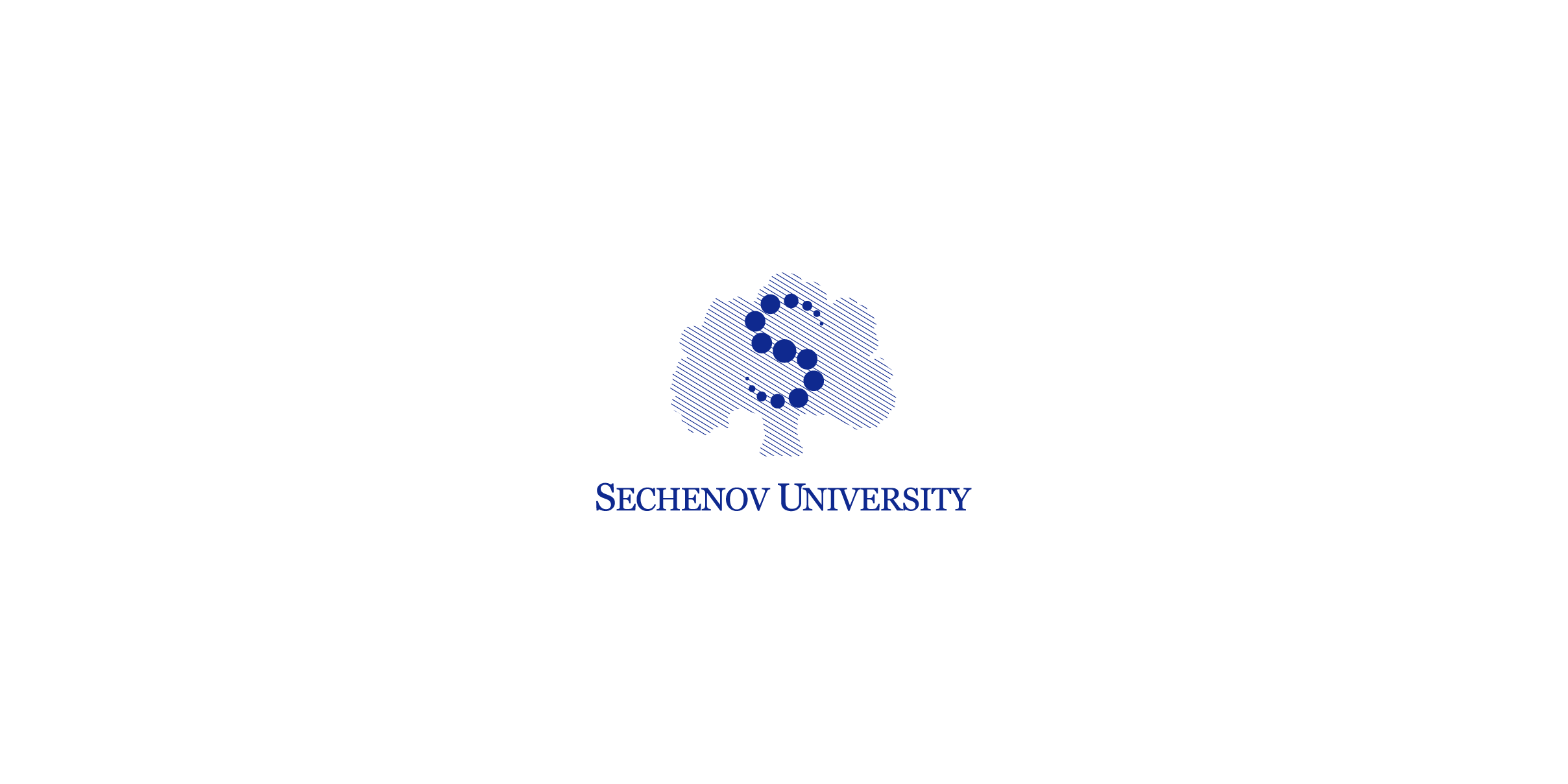 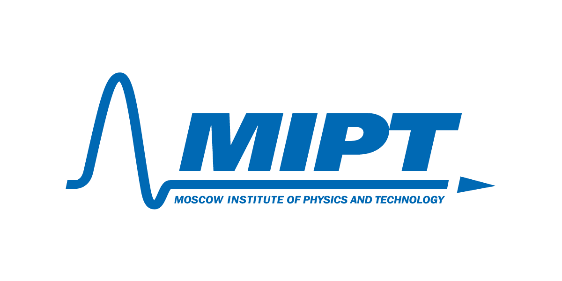 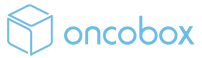 1
Abstract: (1) Background: Various machine learning (ML) methods are applied for prediction of individual clinical efficiency of cancer drugs and therapeutic regimens. (2) Methods: We proposed a next-generation ML approach termed FloWPS (FLOating-Window Projective Separator) that uses pre-processing/trimming/filtration of multi-omics features when building the ML models, in order to preclude extrapolation in the feature space. (3) Results: Using Gene Expression Omnibus (GEO), The Cancer Genome Archive (TCGA), and Tumor Alterations Relevant for GEnomics-driven Therapy (TARGET) project databases we selected 27 gene expression datasets for cancer patients, annotated with clinical response status. Using the blind/agnostic LOO approach for data trimming, we demonstrated essential improvement of ML quality metrics (AUC, sensitivity and specificity) for FloWPS-based clinical response classifiers for all global ML methods applied, such as support vector machines (SVM), random forest (RF), binomial naïve Bayes (BNB), adaptive boosting (ADA), as well as multi-level perceptron (MLP). Namely, the AUC for the treatment response classifiers increased from 0.61–0.88 range to 0.70–0.97. (4) Conclusion: Considering our ML trial with 27 clinically annotated cancer gene expression datasets, the BNB method showed best performance for data trimming and was the most effective for classifying the clinical response using multi-omics features, with minimal, median and maximal AUC values equal to 0.77, 0.86 and 0.97, respectively


Keywords: bioinformatics; personalized medicine; oncology; chemotherapy; machine learning; omics profiling.
2
How to classify a new patient as responder or non-responder?

Various omics data may be used:
gene expression
mutations
pathway activation
etc.

Machine learning has been successful in many areas: physics, banking, defense, agriculture, etc.

Yet, still no robust classifier in personalized oncology.
Machine learning methodsin personalized medicine
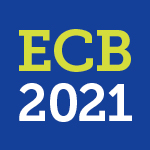 3
Machine learningin personalized medicine…
… often fails because of:






We developed a robust approach to machine learning in personalized medicine, termed Flexible Data Trimming (FDT).
FDT avoids extrapolation by filtering irrelevant features.
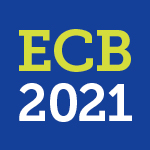 4
FDT rationale: filtering irrelevant features
Omics features: 
gene expression levels,
mutation frequencies, etc.
Feature selectionto avoid extrapolation
feature2
Projection: the new sample
is inside the training set
⇒ feature is relevant and included
training set
new sample
training set
new sample
feature1
training set
new sample
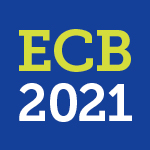 At least m points are upper and lower thanthe new sample projection
Projection: the new sample is outside of the training set
 ⇒ feature is irrelevant and not included
5
FDT rationale: neighbors selection
To construct a machine learning modelwe use only k nearest training points
Data used for model fitting
new sample
training set
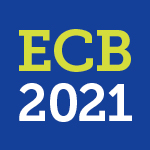 6
FDT rationale: a hybrid, global + local approach
Machine-learning with FDT works locally and handles that cases correctly
Global machine learning methodsmay fail to separate classesfor datasets with no global order
misclassified
misclassified
non-responders
non-responders
responders
responders
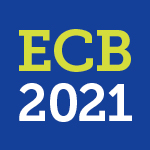 misclassified
new sample
new sample
7
Machine learning with FDT is beneficial exclusively
 for global ML methods.
Evaluation of FDT: datasets
FDT potential has been evaluated for personalized oncology application for:
2192 patients,
27 treatment regimens
from 19 GEO, 4 TARGET, 2 TCGA datasets and 2 our own datasets

Disease types included breast cancer (10 datasets), multiple myeloma (10 datasets), AML (3 datasets), ALL (1 dataset), Wilms kidney tumor (1 dataset), low-grade glioma (1 dataset) and lung cancer (1 dataset).

Chemotherapeutics included taxanes, bortezomib, vincristine, trastuzumab, letrozole, tipifarnib, temozolomide, busulfan and cyclophosphamide.
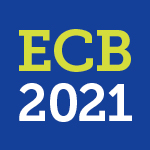 8
Evaluation of FDT : ML methods
Local ML methods:
kNN,
ridge regression (RR)


Global ML methods:
support vector machines (SVM),
random forest (RF),
binomial naïve bias (BNB),
multi-layer perceptrons (MLP),
adaptive boosting (ADA)
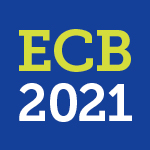 9
Evaluation of FDT: best global ML methods
SVM                  RF                  BNB               MLP
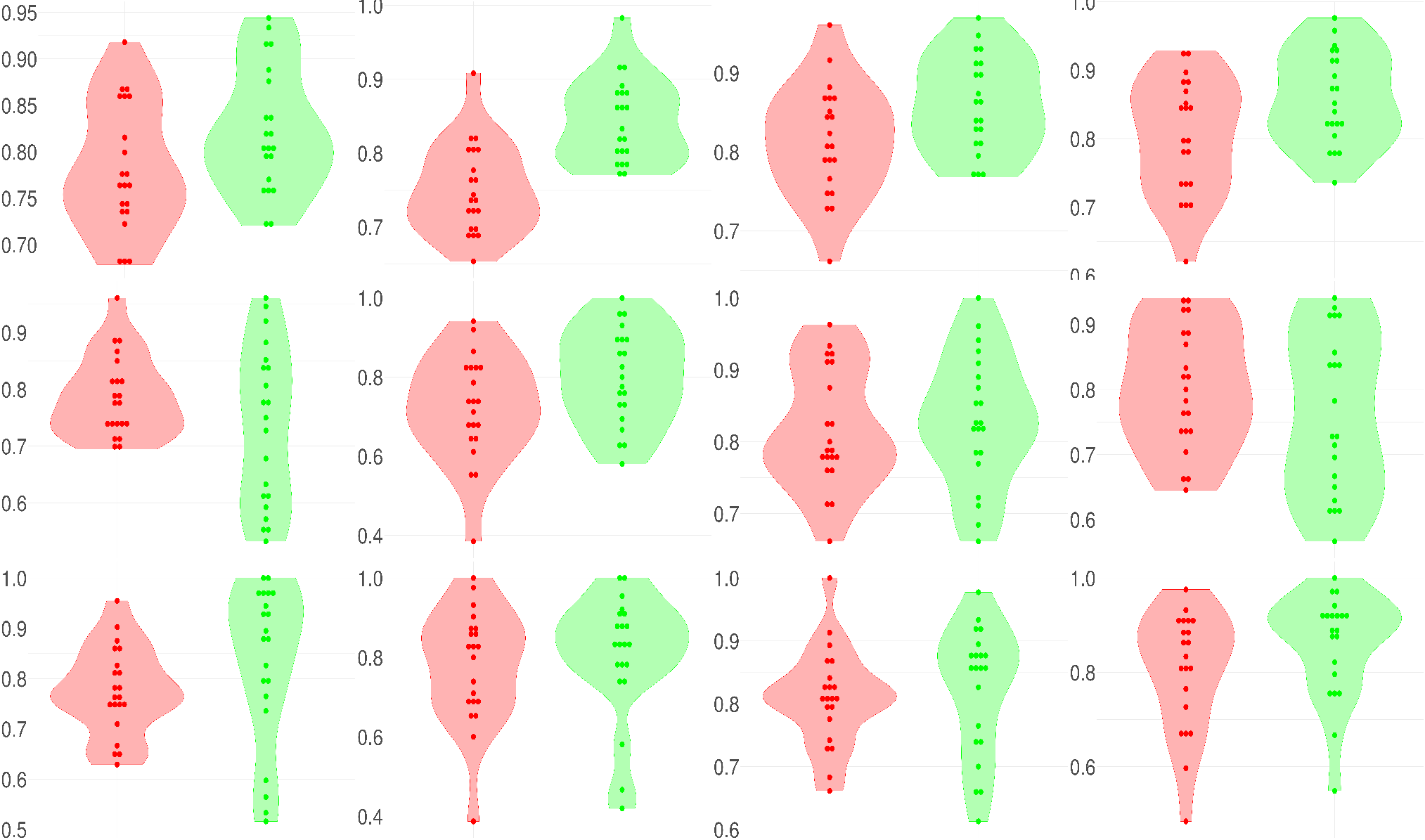 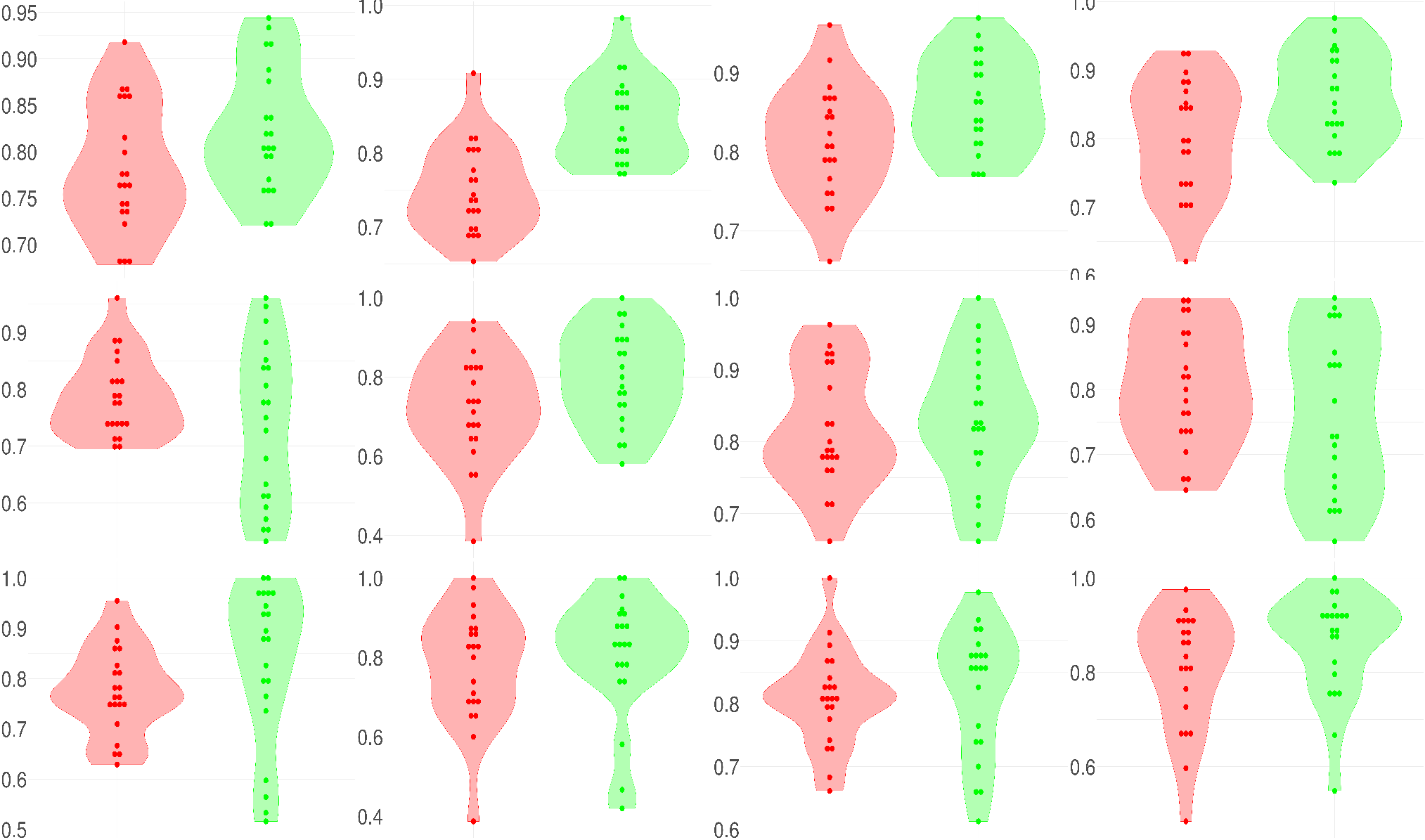 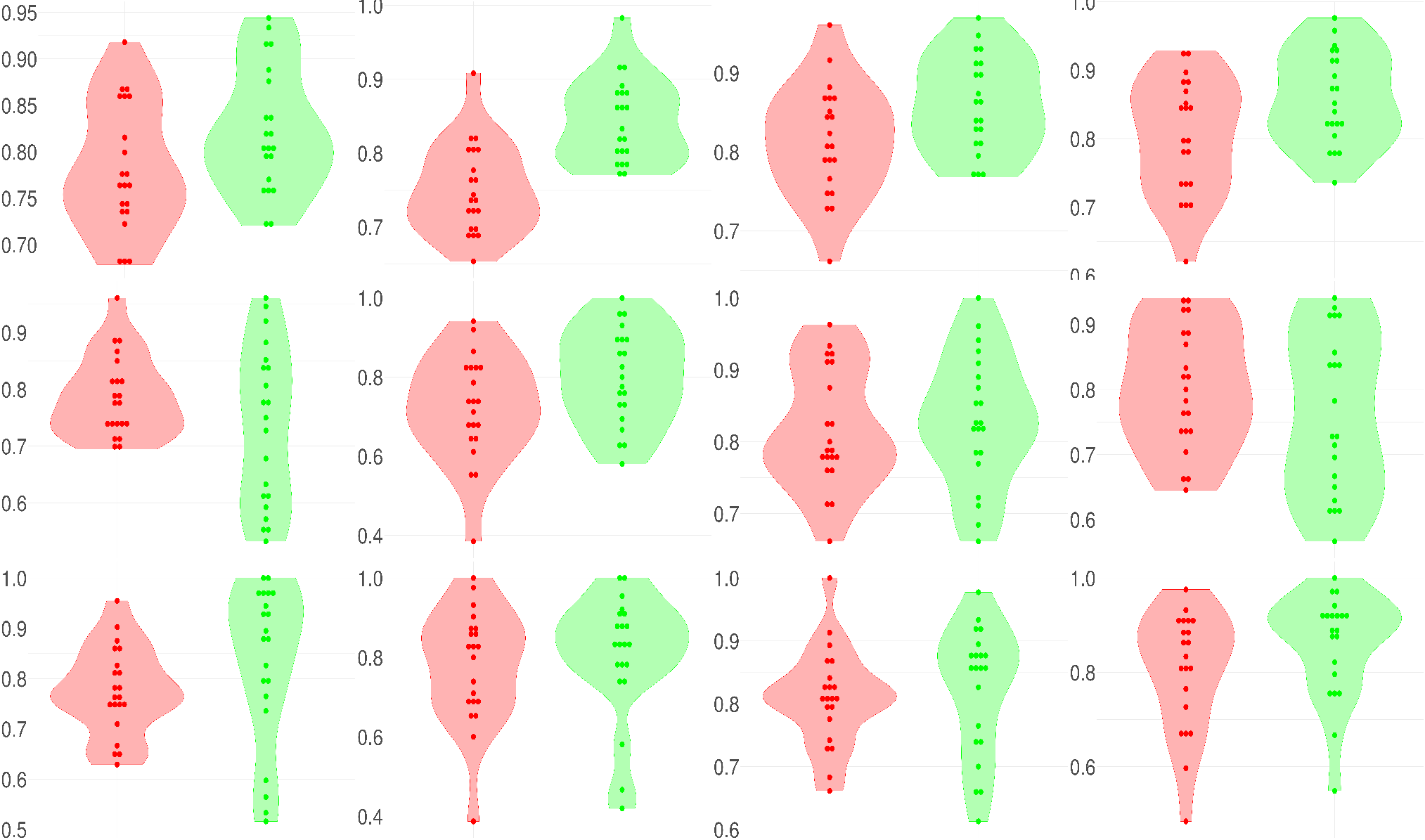 ROC AUC
Sensitivity
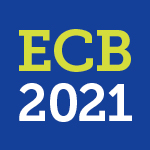 Specificity
Evaluation of FDT: results
For local ML methods:
kNN,
ridge regression (RR)
    there was no advantage of FDT.

Contrary, for global ML methods:
support vector machines (SVM),
random forest (RF),
binomial naïve bias (BNB),
multi-layer perceptrons (MLP),
adaptive boosting (ADA)
    the advantage of FDT was manifested.

The best performance was shown by the BNB method.
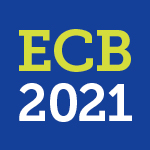 11
Publications
Borisov N. et al. Machine Learning Applicability for Classification of PAD/VCD Chemotherapy Response Using 53 Multiple Myeloma RNA Sequencing Profiles. 2021, Front Oncol, 11:652063.doi: doi.org/10.3389/fonc.2021.652063. 
Borisov N. et al. Cancer gene expression profiles associated with clinical outcomes to chemotherapy treatments, 2020, BMC Medical Genomics, 13:111, doi:10.1186/s12920-020-00759-0.
Tkachev V. et al. Flexible Data Trimming Improves Performance of Global Machine Learning Methods in Omics-Based Personalized Oncology. 2020, Int J Mol Sci, 21:713. doi: 10.3390/ijms21030713
Borisov N., and Buzdin A. New Paradigm of Machine Learning (ML) in Personalized Oncology: Data Trimming for Squeezing More Biomarkers From Clinical Datasets. 2019, Front. Oncol. 9: 658. doi: 10.3389/fonc.2019.00658
Tkachev V et al. FLOating-Window Projective Separator (FloWPS): A Data Trimming Tool for Support Vector Machines (SVM) to Improve Robustness of the Classifier, 2019, Front. Genet. 9:717. doi: 10.3389/fgene.2018.00717.
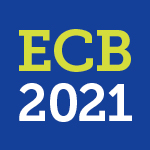 12
Acknowledgements
The study was supported by Russian Scientific Foundation Grant 21-74-20066.

This work was supported by Amazon and Microsoft Azure grants for cloud-based computational facilities. 

We thank Oncobox/OmicsWay research program in machine learning and digital oncology for software and pathway databases for this study.
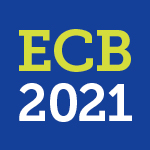 13
The Team
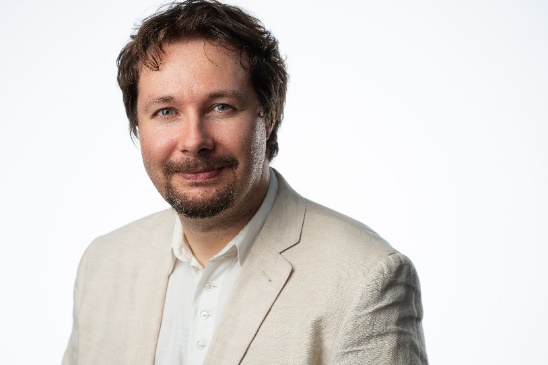 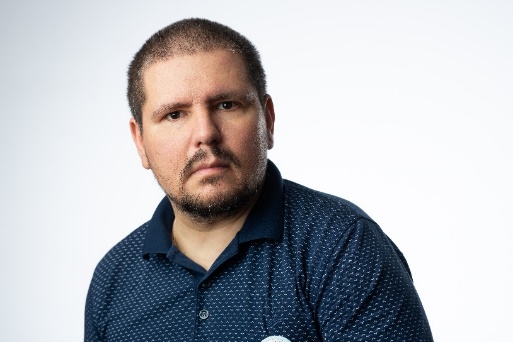 Anton A. Buzdin, Prof., Ph.D. 
Project supervision
Nicolas M. Borisov, Prof., Ph.D. 
Computer science: concept development
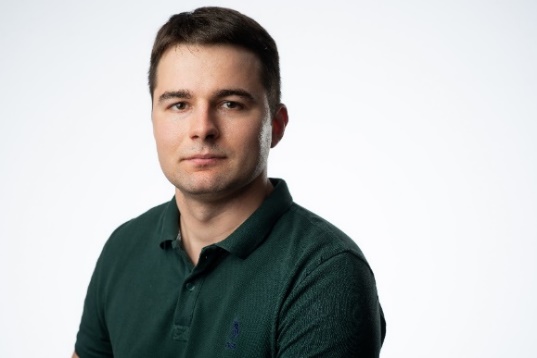 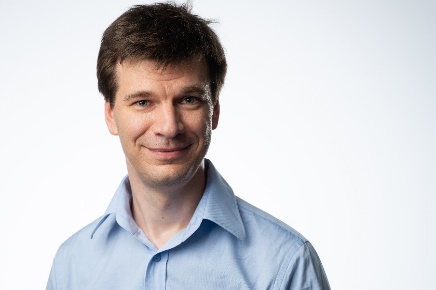 Maxim I. Sorokin, Ph.D
Bioinformatics &
 molecular biology
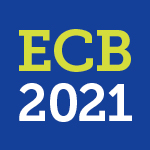 Victor S. Tkachev 
Algorithms and software
Contact to: borisov@oncobox.com
14